אינדקס המוצגים – מוזיאון אנו
מדריך למשתמש
מתחילים....
האתר שואב את המידע שבו מטבלאות אקסל המכילות את המידע על כל המוצגים, תמונות, לייבלים מהאוצרים וקישורים נוספים.
טבלאות
קיימות טבלאות נפרדות לקומות, למוקדים ולמוצגים
שפות
כל טבלה מורכבת משתי שורות על כל אובייקט, שורה המכילה את המידע בעברית ושורה המכילה את המידע באנגלית. בהמשך, אם יתווספו שפות נוספות תתווסף שורה נוספת לכל אובייקט. 
המידע בהתאם לשפה המוגדרת מוצג באתר באותה שפה.
טבלת קומות
מוכנה ואין צורך לשנות אותה
קישור לטבלת אקסל
שפה
נושאים וקישורים / מילות חיפוש
שאלות מרכזיות
טקסט אוצרים
תאור כללי
קומה
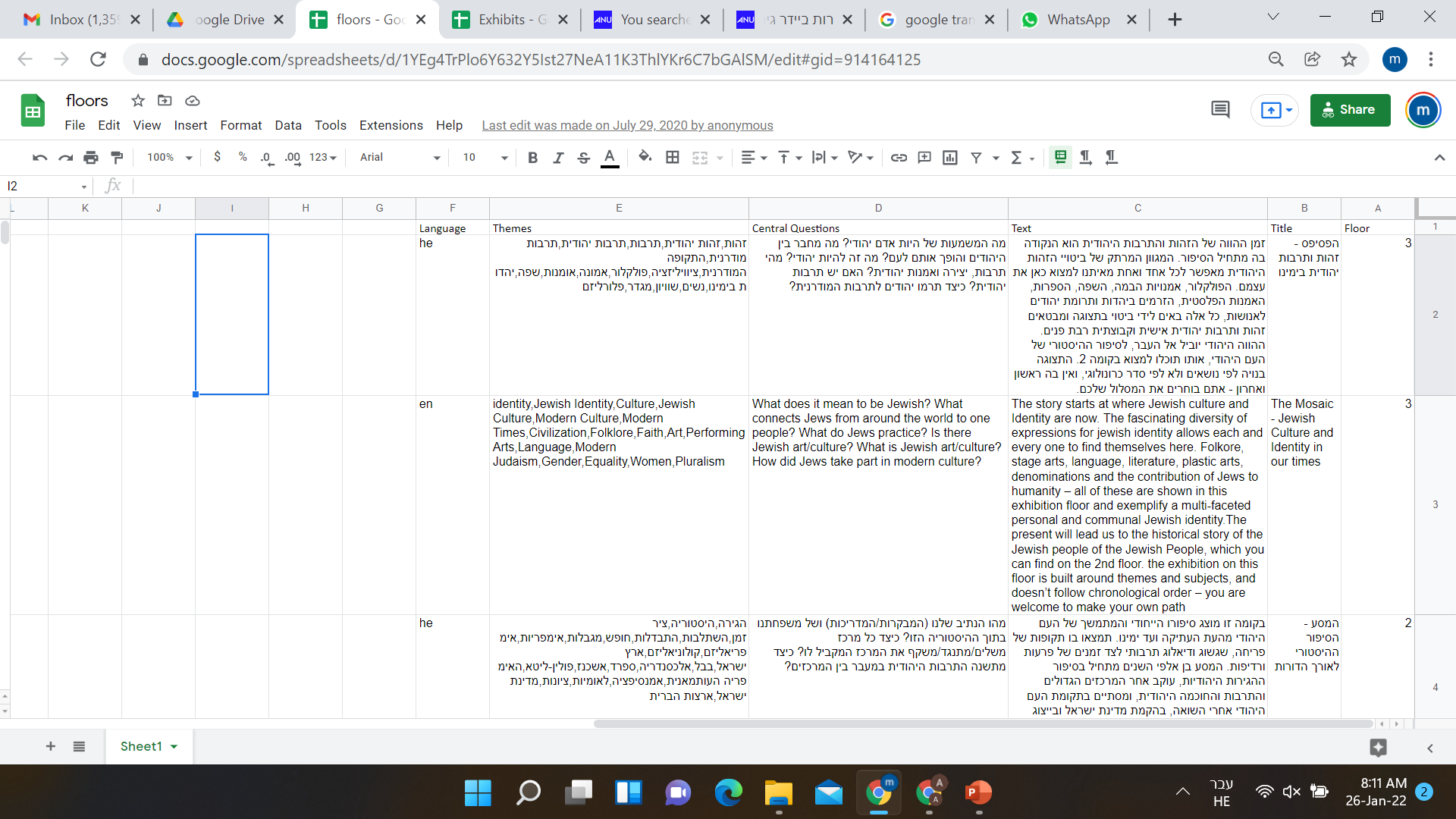 He = עברית
En = אנגלית
טבלת קומות
ככה זה נראה באתר שלנו....
רשימת המוקדים מטבלת המוקדים
דוגמא לקומה שלישית:
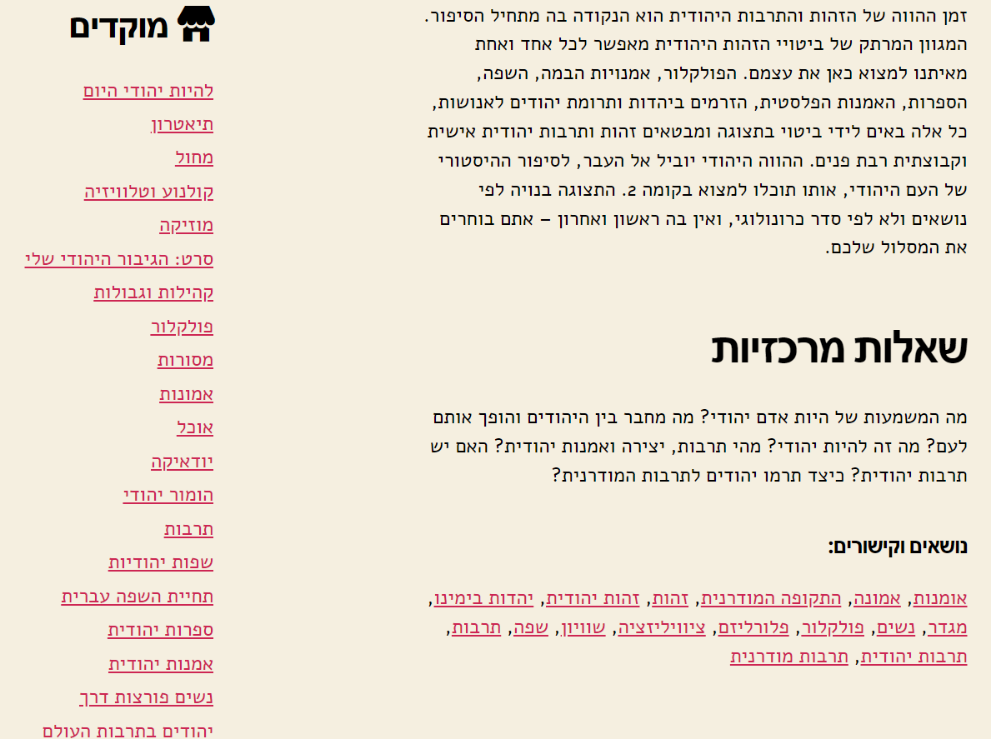 טקסט אוצרים
שאלות מרכזיות
נושאים וקישורים
טבלת מוקדים
מוכנה ואין צורך לשנות אותה
במידה ויהיו מוצגים מתערוכות מתחלפות – צריך להכניס מוקד חדש עבור התערוכה המתחלפת.
קישור לטבלת אקסל
מילות חיפוש
לא רלוונטי
לא רלוונטי
תמונה
תאור מוקד
שפה
טקסט אוצרים
תאור כללי
מספר מוקד
קומה
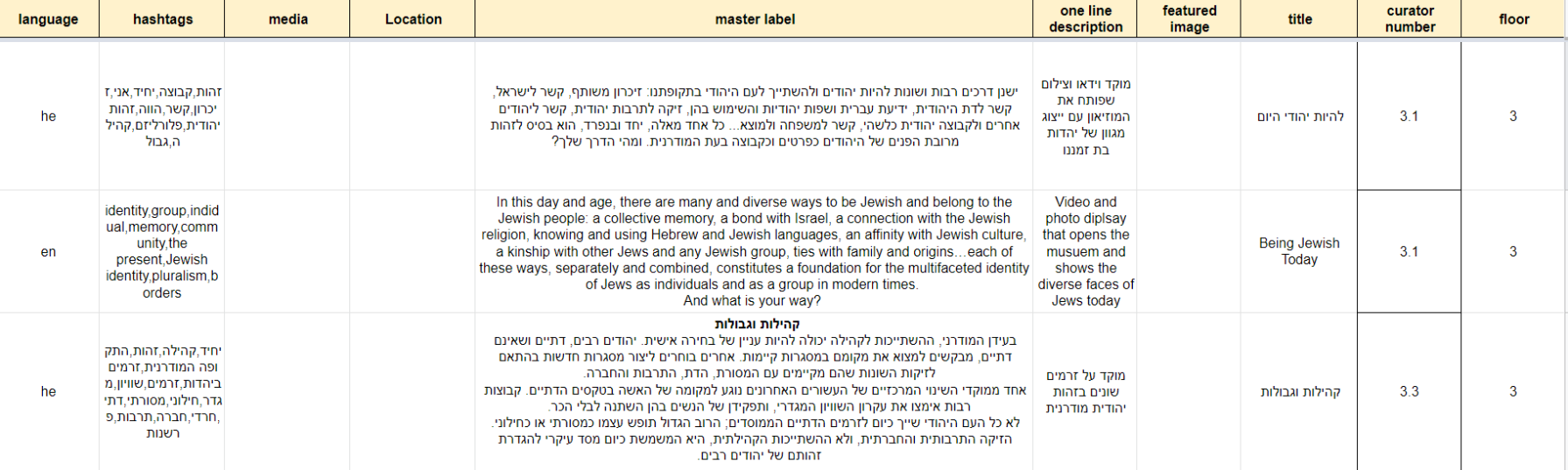 He = עברית
En = אנגלית
טבלת מוקדים
ככה זה נראה באתר שלנו....
דוגמא מוקד זהות יהודית:
רשימת המוצגים מטבלת המוצגים
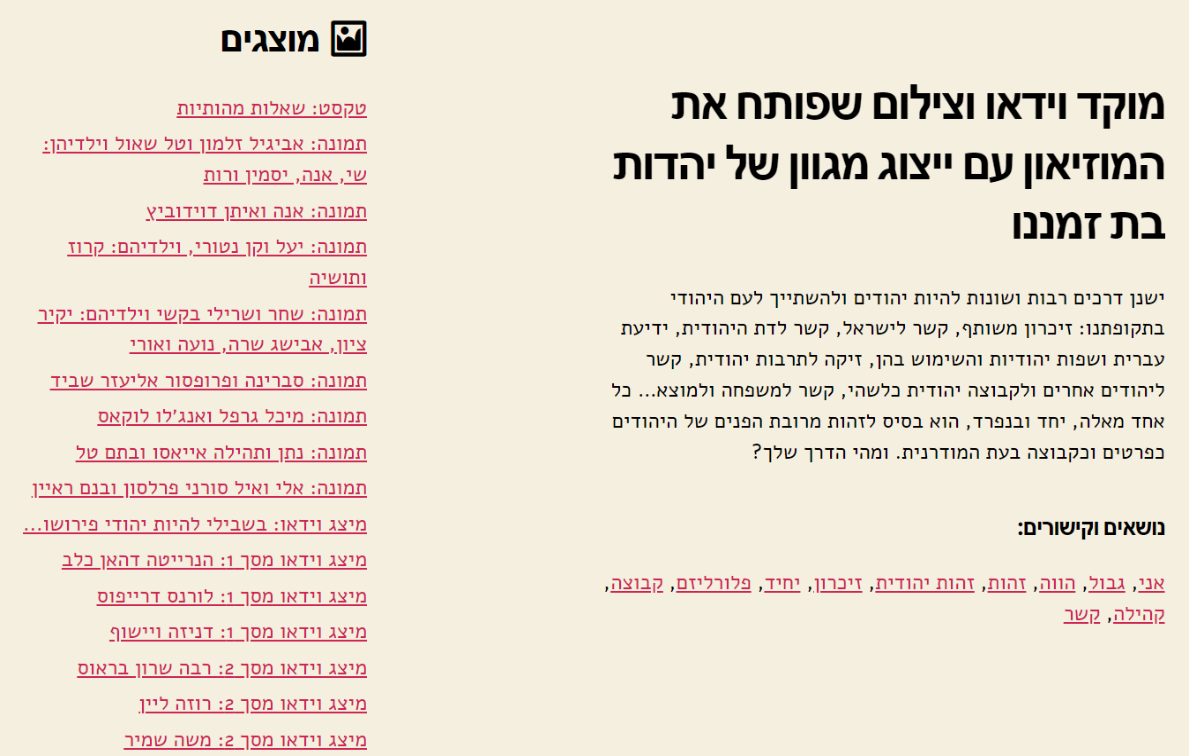 תאור כללי
טקסט אוצרים
מילות חיפוש
טבלת מוצגים
משתנה בהתאם לתצוגה המתעדכנת
קישור לטבלת אקסל
סרטון מוצג
מילות חיפוש
מקורות נוספים
כדאי לדעת
תמונתמוצג
מספר סידורי
חייב לדעת
מספר אוצרות
שפה
לייבל אוצרות
כותרת מוצג
מספר מוקד
קומה
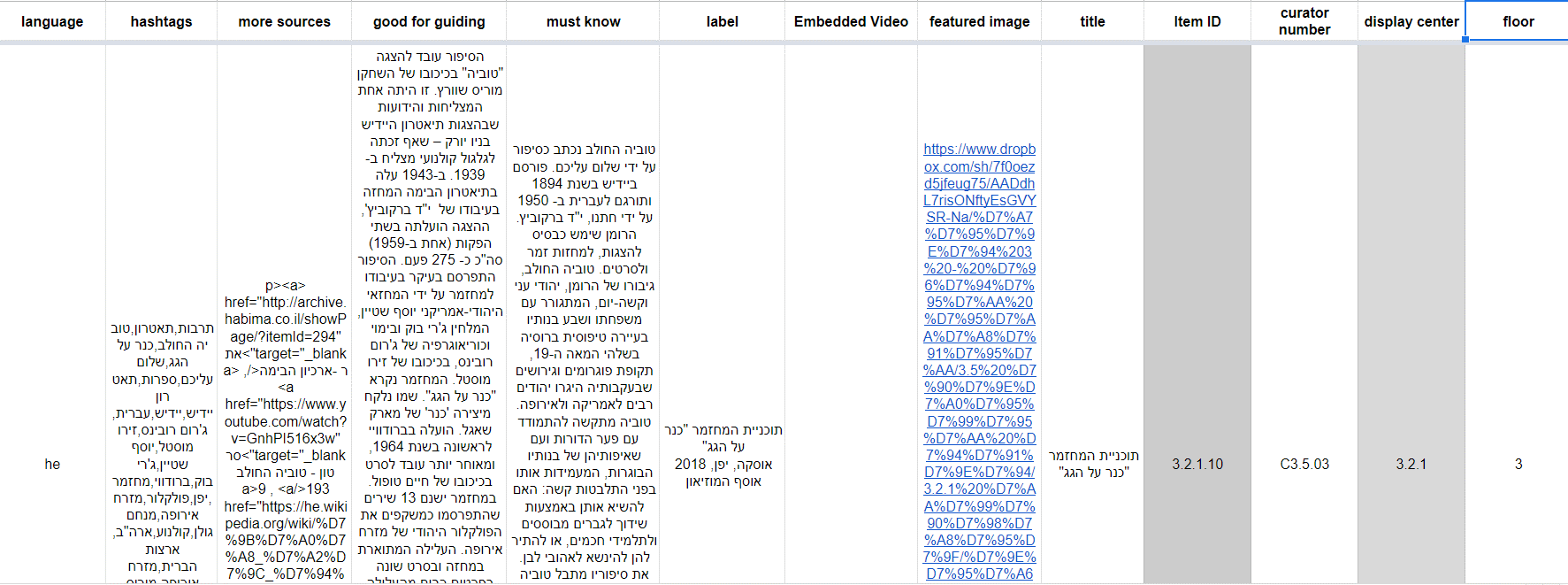 He = עברית
דוגמא מוצג תכניית כנר על הגג:
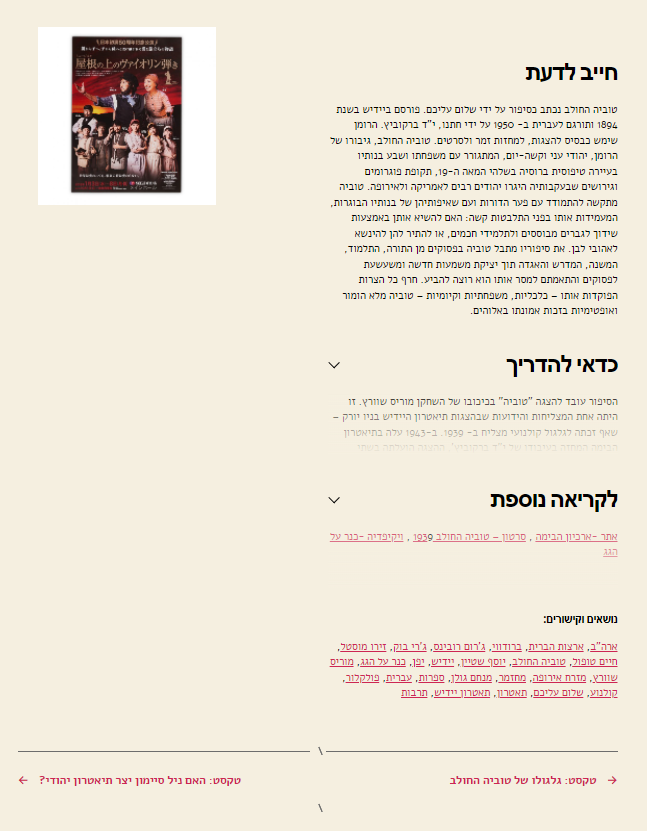 טבלת מוצגים
ככה זה נראה באתר שלנו....
חייב לדעת
תמונה
כדאי לדעת
מקורות נוספים
מילות חיפוש
טבלת מוצגים
אז מה צריך למלא בטבלה?
סרטון מוצג
מילות חיפוש
מקורות נוספים
כדאי לדעת
תמונתמוצג
מספר סידורי
חייב לדעת
מספר אוצרות
שפה
לייבל אוצרות
כותרת מוצג
מספר מוקד
קומה
מספרים

קומה – מספר הקומה בה המוצג נמצא 1 / 2 / 3

מספר מוקד – בהתאם לאוצרות. מספר המוקד בו נמצא המוצג. מורכב ממספר הקומה ומספר סידורי.

מספר אוצרות – מספר תיבת התצוגה בה נמצא המוצג. המספר נלקח מטבלת האוצרות.

מספר סידורי – לכל מוצג קיים מספר אישי משלו. המספר מורכב ממספר המוקד ומספר סידורי עולה. כאשר מתחילים למספר מוצגים יש להתחיל עם המספר 01... 02... אחרת המוצגים לא יהיו בסדר הנכון (10 יבוא אחרי 1 במספור).
אם צריך להוסיף מוצגים באמצע המוקד, לדוגמא רוצים להוסיף מוצג חדש בין מוצג 3.2.1.10 ובין מוצג 3.2.1.11 צריך למספר אותו 3.2.1.10.01 וכן הלאה.
טבלת מוצגים
אז מה צריך למלא בטבלה?
סרטון מוצג
מילות חיפוש
מקורות נוספים
כדאי לדעת
תמונתמוצג
מספר סידורי
חייב לדעת
מספר אוצרות
שפה
לייבל אוצרות
כותרת מוצג
מספר מוקד
קומה
כותרות
כותרת מוצג – שם המוצג בהתאם ללייבל אוצרות

כותרת המוצג מכילה גם את סוג המוצג:

מיצג וידאו Video Installation /
אינטראקטיב  Interactive / 
טקסט Text /
תמונה Picture /
דגם / Model
דיורמה Diorama /

כותרת ללא סוג מתייחסת למוצגים פיזיים של המוזיאון
טבלת מוצגים
אז מה צריך למלא בטבלה?
סרטון מוצג
מילות חיפוש
מקורות נוספים
כדאי לדעת
תמונתמוצג
מספר סידורי
חייב לדעת
מספר אוצרות
שפה
לייבל אוצרות
כותרת מוצג
מספר מוקד
קומה
תמונות

תמונת מוצג – תמונה של המוצג, נמצאת במקור בדרופבוקס המוזיאון. 
הסבר על הכנסת תמונה לטבלה בדפים הבאים.
טבלת מוצגים
תמונות
מוצאים את התמונה המתאימה בדרופבוקס של המוזיאון.
עומדים עליה, לוחצים על המקש הימני של העכבר.
בוחרים copy link address
חוזרים לטבלת המוצגים, למקום הנכון.
נכנסים על ידי קליק על העכבר לתוך הריבוע שמיועד למקום של התמונה.
ומדביקים ctrl V
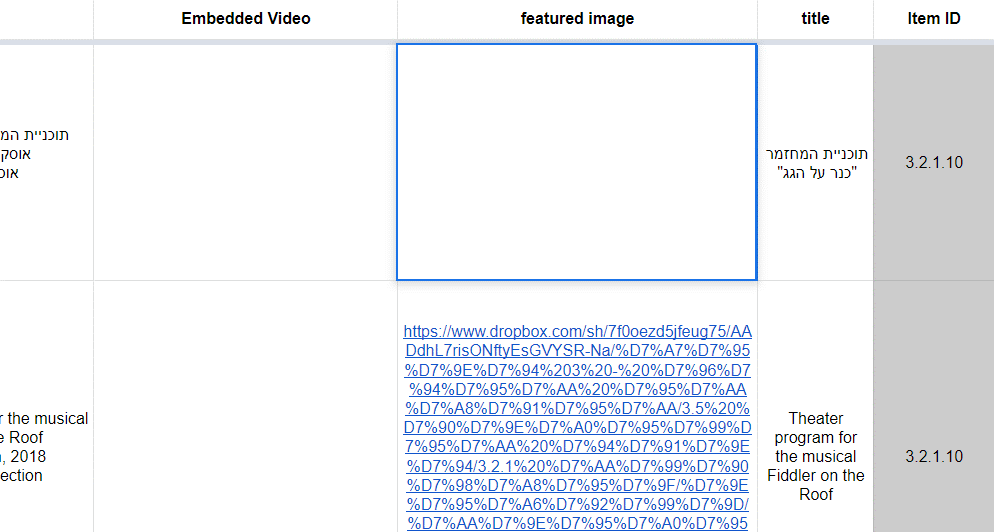 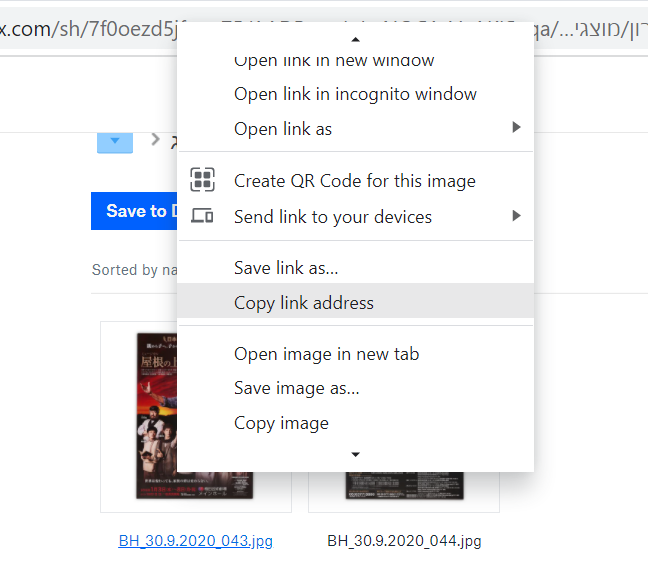 טבלת מוצגים
תמונות
התמונה מודבקת עם סיומת 0
צריך לשנות ידנית את הסיומת לספרה 1
ולהעתיק את התמונה גם לשורה באנגלית
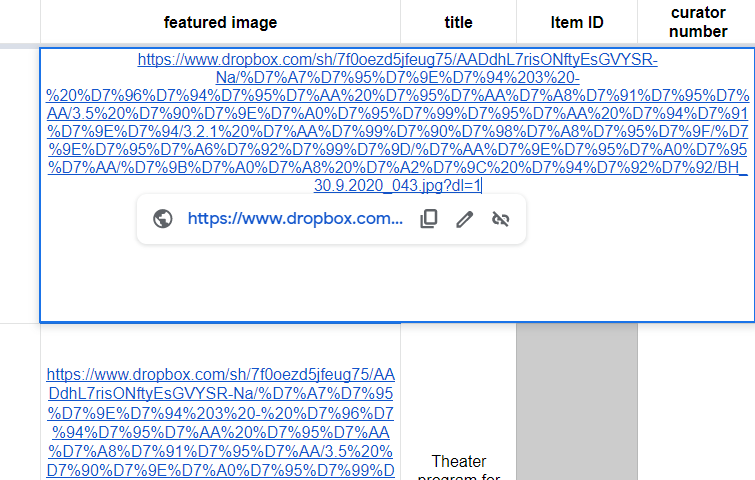 קבצים של תמונות שעובדים: 
JPEG / PNG

קובץ TIF לא עובד.
תמיד מומלץ לבדוק באתר עצמו האם התמונה עלתה, אם לא צריך לשמור את הקובץ הקיים לקובץ JPEG ואז להעלות מחדש עם הקובץ הנכון.
טבלת מוצגים
אז מה צריך למלא בטבלה?
סרטון מוצג
מילות חיפוש
מקורות נוספים
כדאי לדעת
תמונתמוצג
מספר סידורי
חייב לדעת
מספר אוצרות
שפה
לייבל אוצרות
כותרת מוצג
מספר מוקד
קומה
סרטונים

סרטון מוצג – סרטון הלקוח מאתר היוטיוב של המוזיאון על המוצג. 
או סרטון הסבר של מחלקת הדרכה על האינטראקטיבים השונים. 
הסבר על הכנסת סרטון לטבלה בדפים הבאים.
טבלת מוצגים
סרטונים
מפעילים את הסרטון שאותו רוצים לקשר למוצג.
מעתיקים את שורת URL בתחילת העמוד
נכנסים לערוץ המוזיאון בyoutube
https://www.youtube.com/c/beithatfutsotmuseu
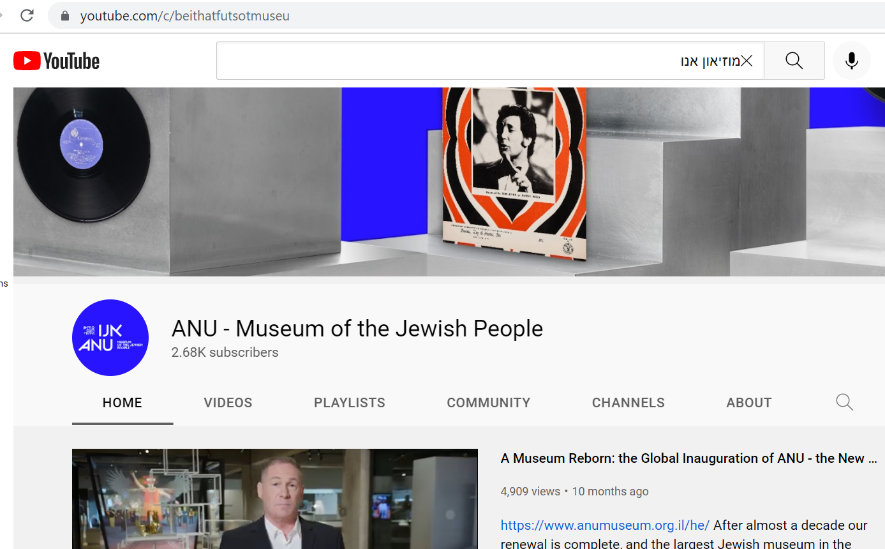 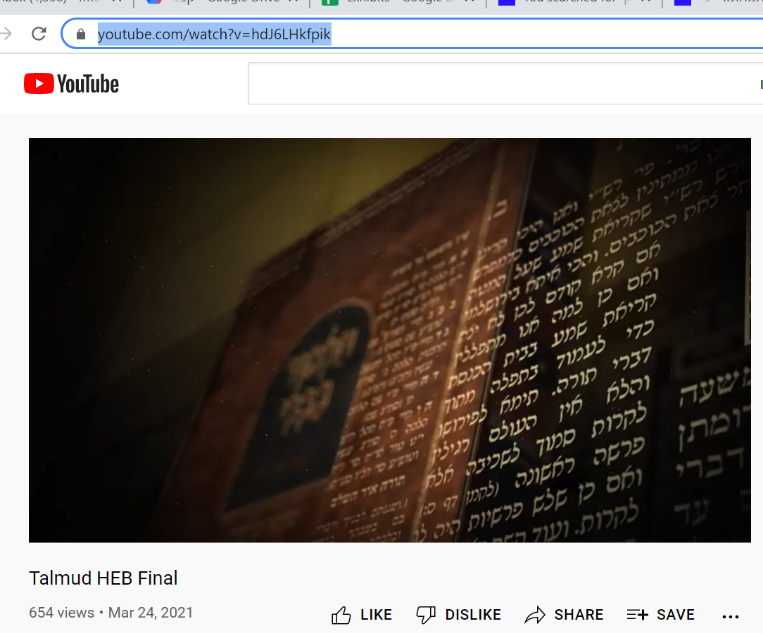 טבלת מוצגים
סרטונים
חוזרים לטבלת המוצגים, למקום הנכון.
נכנסים על ידי קליק על העכבר לתוך הריבוע שמיועד למקום של הסרטון.
ומדביקים ctrl V
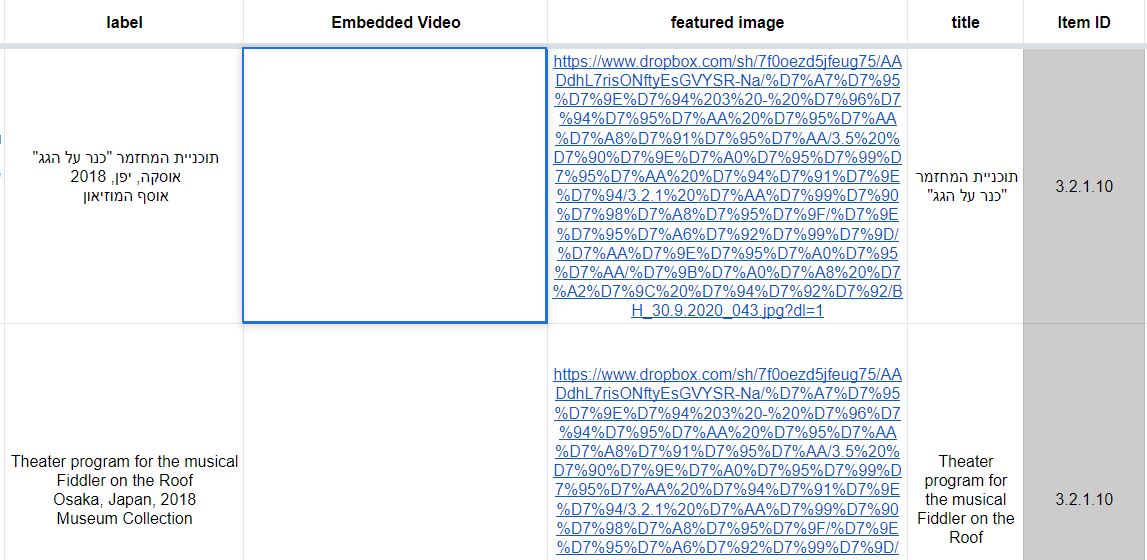 טבלת מוצגים
אז מה צריך למלא בטבלה?
סרטון מוצג
מילות חיפוש
מקורות נוספים
כדאי לדעת
תמונתמוצג
מספר סידורי
חייב לדעת
מספר אוצרות
שפה
לייבל אוצרות
כותרת מוצג
מספר מוקד
קומה
לייבלים

לייבל אוצרות – לייבל קצר של האוצרות. בדיוק כפי שהועבר מהאוצרות.
טבלת מוצגים
אז מה צריך למלא בטבלה?
סרטון מוצג
מילות חיפוש
מקורות נוספים
כדאי לדעת
תמונתמוצג
מספר סידורי
חייב לדעת
מספר אוצרות
שפה
לייבל אוצרות
כותרת מוצג
מספר מוקד
קומה
מידע

חייב לדעת – טקסט קצר של 100-200 מילים. זהו מידע שכל מדריך חייב לדעת על המוצג לפני שיוצא להדרכה

כדאי לדעת – טקסט של 200-400 מילים. מידע נוסף שיכול להיות מעניין במידה ורוצים להרחיב על הנושא.

המידע הקיים בטבלה מגיע הן מדפי מוצג של האוצרים והן מתחקירים עצמאיים של מתמחות ועובדות המוזיאון.
טבלת מוצגים
אז מה צריך למלא בטבלה?
סרטון מוצג
מילות חיפוש
מקורות נוספים
כדאי לדעת
תמונתמוצג
מספר סידורי
חייב לדעת
מספר אוצרות
שפה
לייבל אוצרות
כותרת מוצג
מספר מוקד
קומה
מידע

מקורות נוספים – קישורים נוספים מאתרים באינטרנט המרחיבים את המידע הכתוב.
לפני כל קישור כתוב מה הסוג שלו:
ויקיפדיה
סרטון
פודקאסט
כתבה
מאמר
בלוג אנו
ועוד...
הסבר על הכנסת קישור לטבלה בדפים הבאים.
דוגמא קישורים מתוך האתר:
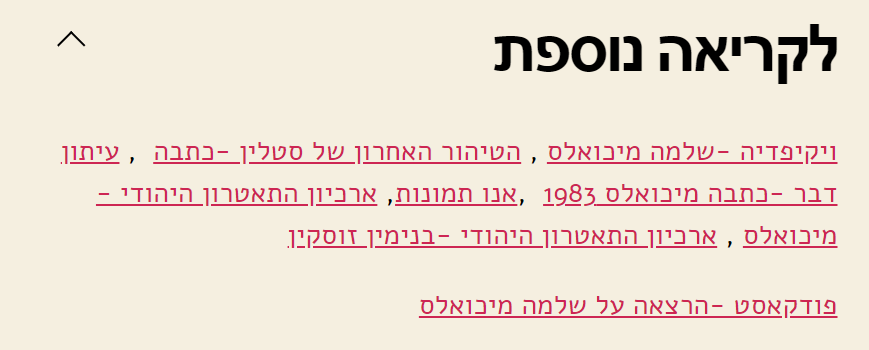 טבלת מוצגים
מידע - קישורים
נכנסים לאתר
https://html-online.com/editor/
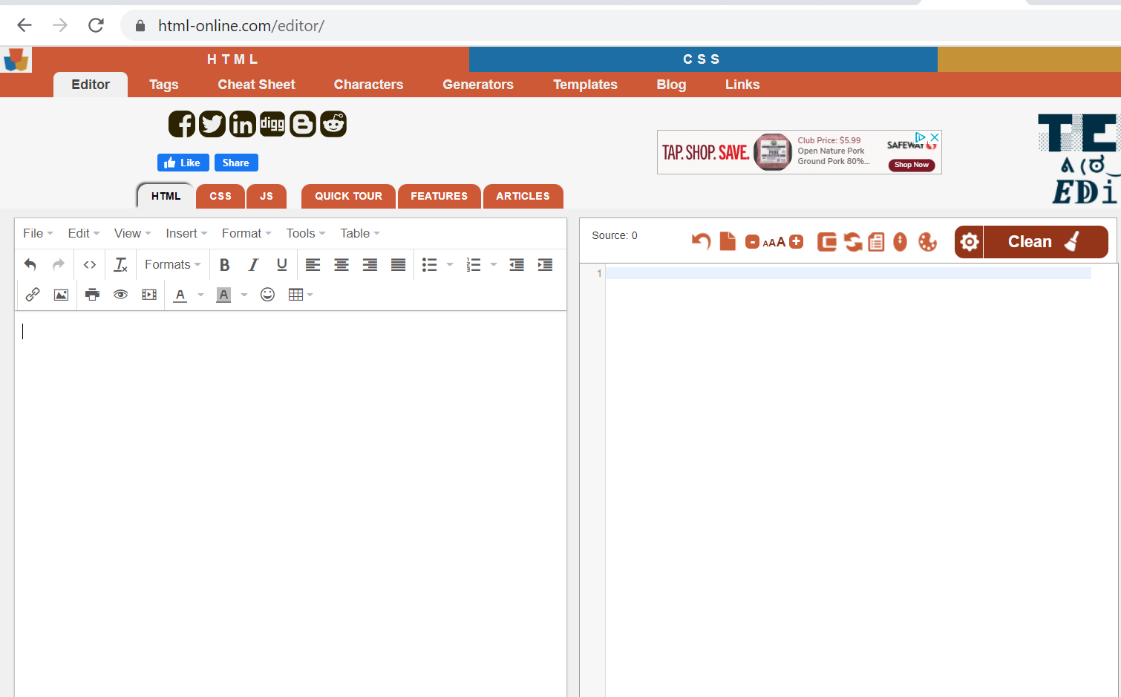 אתר זה ממיר טקסט וקישורי URL לטקסט HTML שהאינדקס יכול לקבל
טבלת מוצגים
מידע - קישורים
כותבים בתיבת הטקסט משמאל את סוג המידע 
(ויקיפדיה, מאמר, כתבה, ספר, סרטון ועוד) ואז כותרת של הנושא
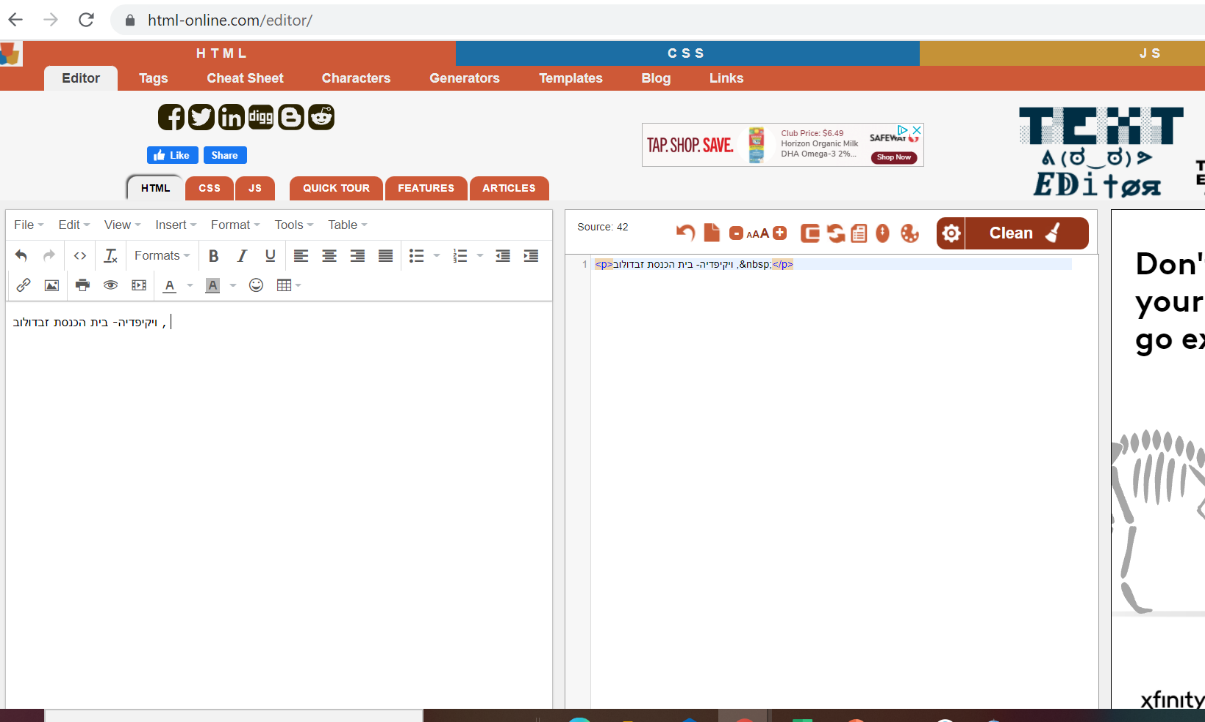 טבלת מוצגים
מידע - קישורים
מסמנים/ בוחרים את הטקסט שכתבתם
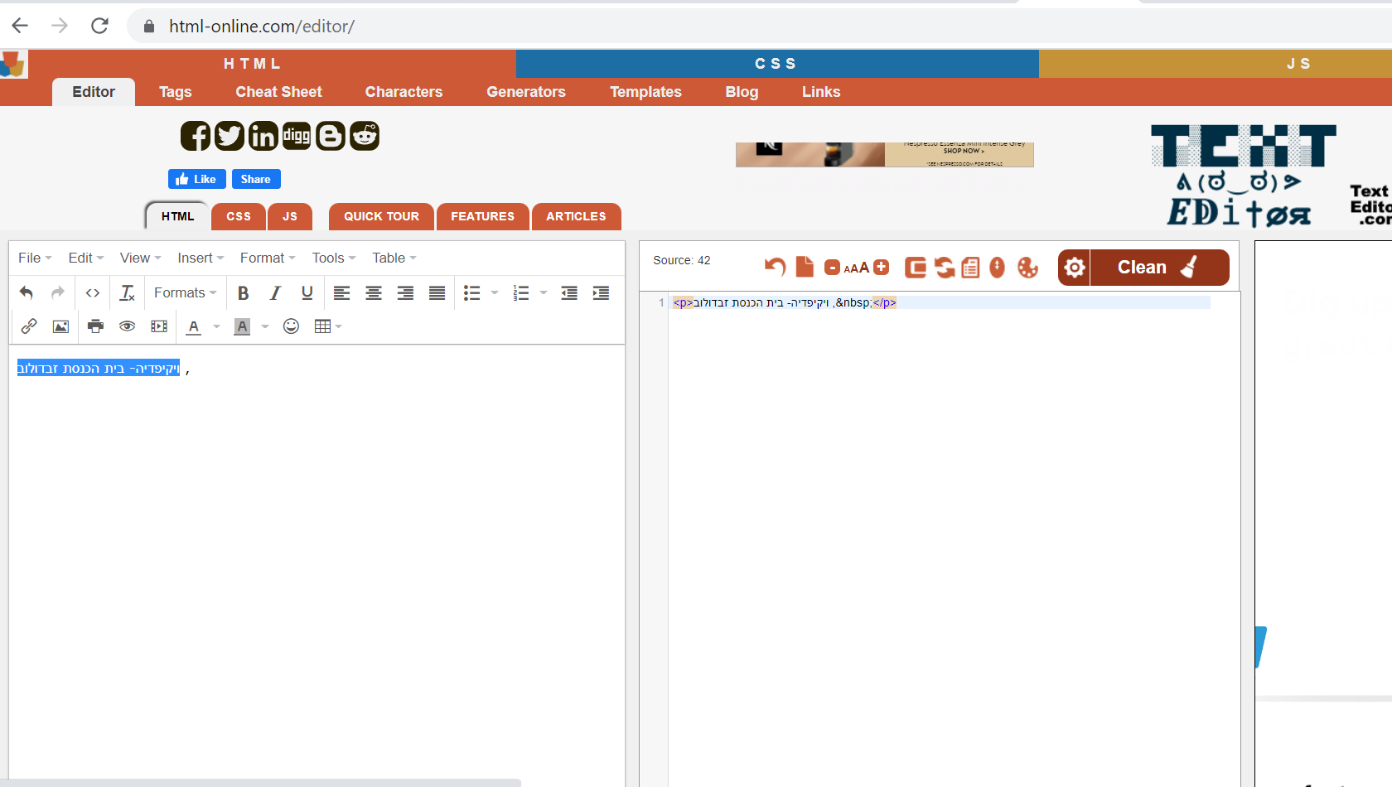 טבלת מוצגים
מידע - קישורים
לוחצים על לחצן הוספת קישור ( מסומן בעיגול אדום)
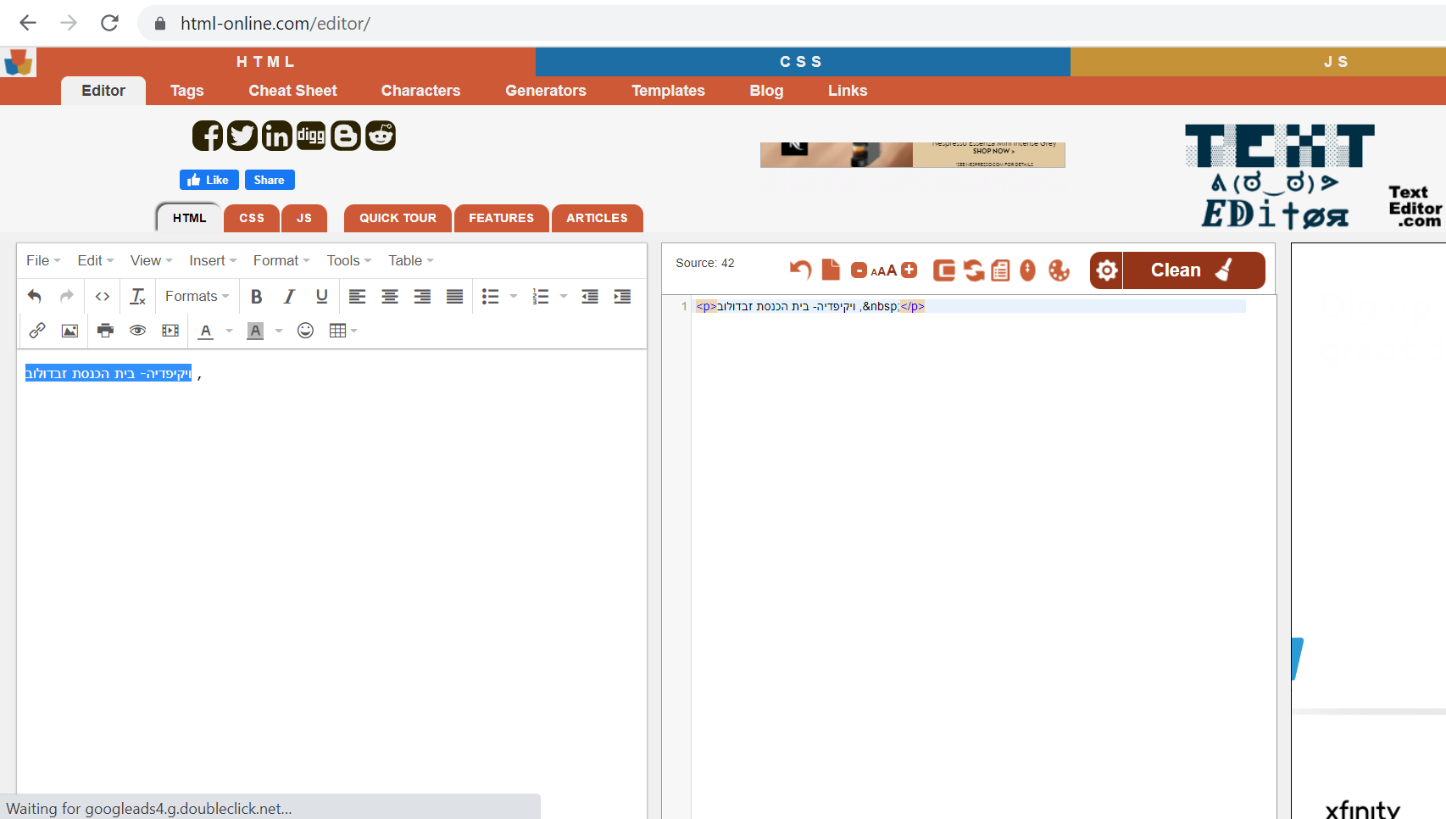 טבלת מוצגים
מידע - קישורים
נפתח חלון חדש
בשורה העליונה מעתיקים את שורת הכתובת של האינטרנט URL
בשורה התחתונה בוחרים חלון חדש New Window
לוחצים על OK
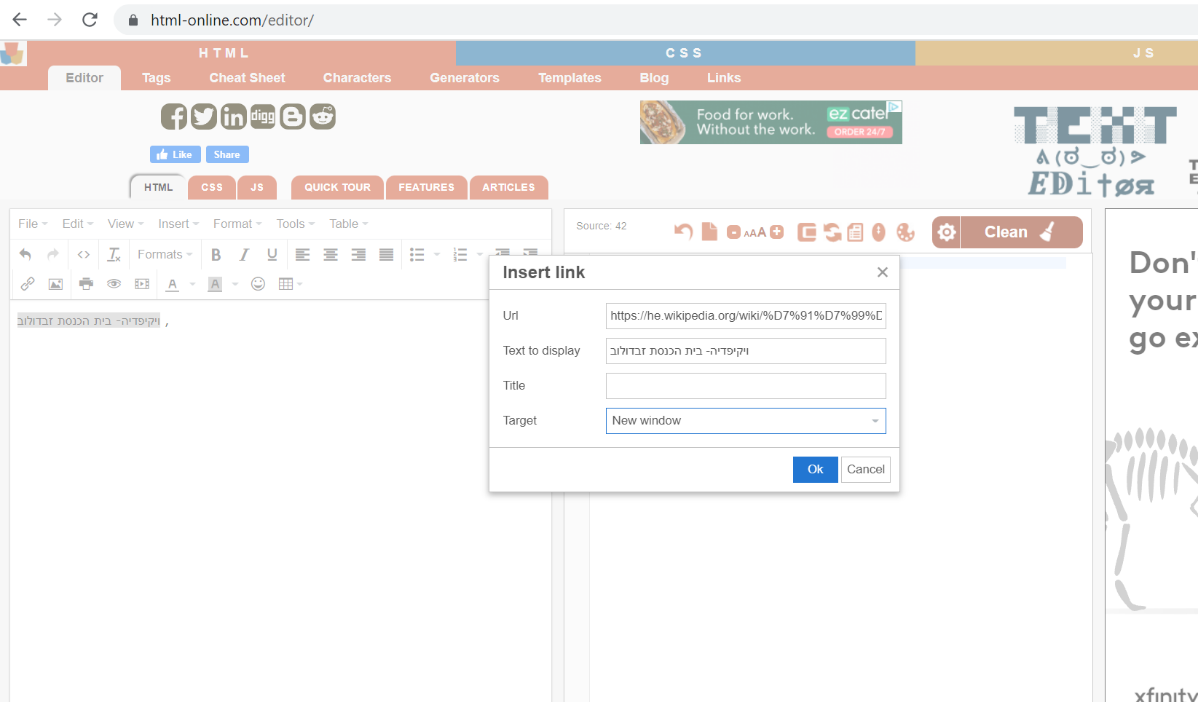 חלון חדש – על מנת שהקישור ייפתח בחלון חדש ולא יחליף את אתר האינדקס
טבלת מוצגים
מידע - קישורים
אם יש קישור נוסף ממשיכים באותם שלבים...
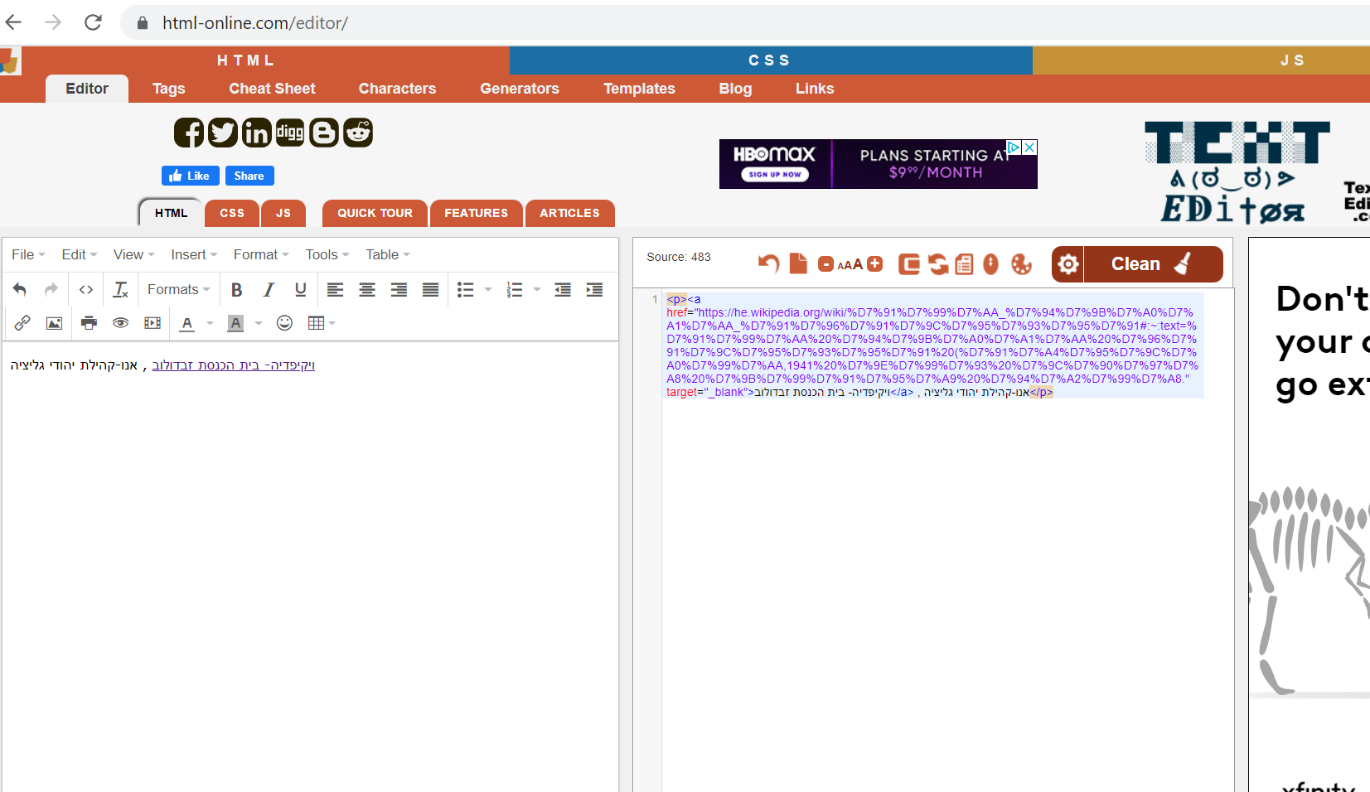 טבלת מוצגים
מידע - קישורים
אחרי שסיימתם לסדר את כל הקישורים, מעתיקים את כל המידע שנמצא בחלון הימני (מסומן בעיגול אדום)
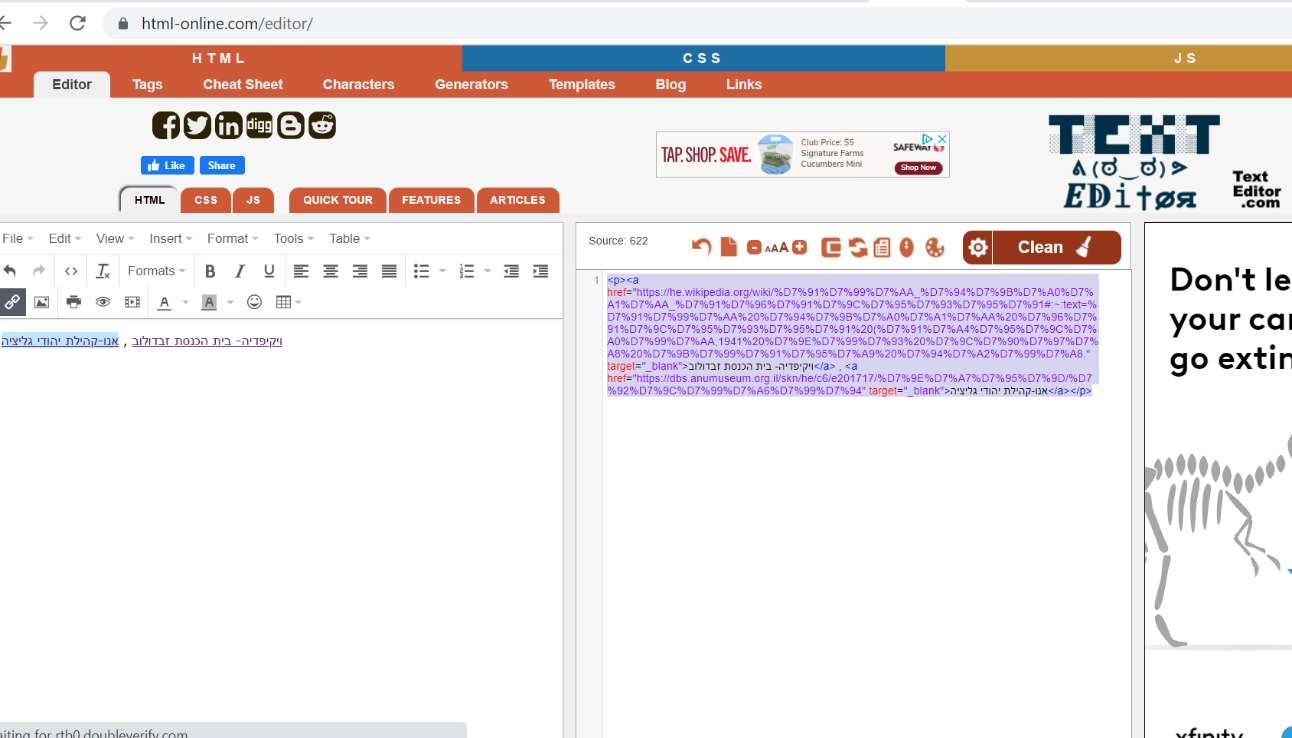 טבלת מוצגים
מידע - קישורים
את המידע מעתיקים לטבלת המוצגים בשורת העברית לטור More sources
בשורת האנגלית כותבים רק אתרים בשפה האנגלית
בשורת העברית כותבים גם אתרים בשפה העברית וגם אתרים בשפה האנגלית
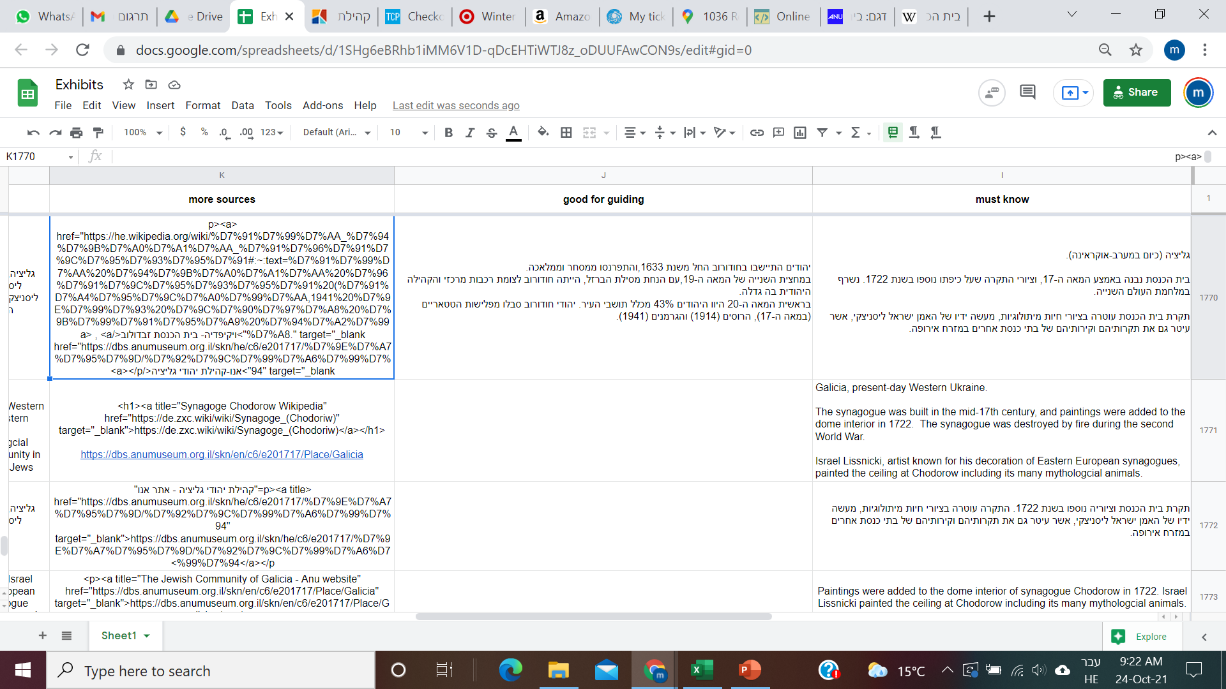 טבלת מוצגים
אז מה צריך למלא בטבלה?
סרטון מוצג
מילות חיפוש
מקורות נוספים
כדאי לדעת
תמונתמוצג
מספר סידורי
חייב לדעת
מספר אוצרות
שפה
לייבל אוצרות
כותרת מוצג
מספר מוקד
קומה
האשטג / מילות חיפוש

מילות החיפוש נועדו לייצר מסלולי הדרכה וקישורים בין מוצגים שונים ולכן אינן ייחודיות אלא כלליות. 
יש לכתוב את המילה בכל הצורות שלה (דוגמא: טורקיה, תורכיה)
המילים כתובות ללא רווחים עם פסיק ביניהן
לא לכתוב שופטת יהודייה אמריקאית – אלא לכתוב: שופט,ארה"ב,ארצות הברית,נשים

מילות החיפוש חייבות להכיל:
שם המוצג 
שם המחבר / סופר / צלם / מעצב אם יש
מדינה / עיר אם יש. 
תקופה – מאה ה20 / שנה מדויקת אם יש
נושא המוקד – תאטרון, זרמים וכו'
נשים – במידה ומדובר על אישה
מילים נוספות קשורות
דוגמא לקישורים מתוך האתר:
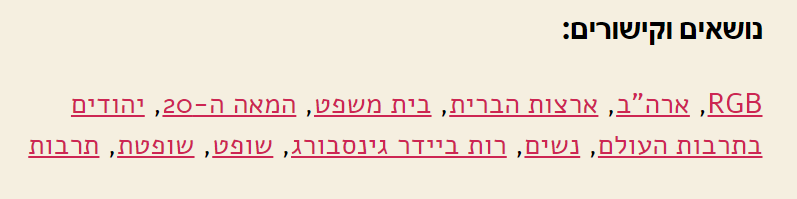 טבלת מוצגים
אז מה צריך למלא בטבלה?
סרטון מוצג
מילות חיפוש
מקורות נוספים
כדאי לדעת
תמונתמוצג
מספר סידורי
חייב לדעת
מספר אוצרות
שפה
לייבל אוצרות
כותרת מוצג
מספר מוקד
קומה
שפה

יש לסמן בכל שורה האם היא צריכה להופיע באתר בעברית  HE
או באתר באנגלית EN

ללא סימון זה המידע לא יופיע בשום מקום.
דוגמא שפה מתוך הטבלה:
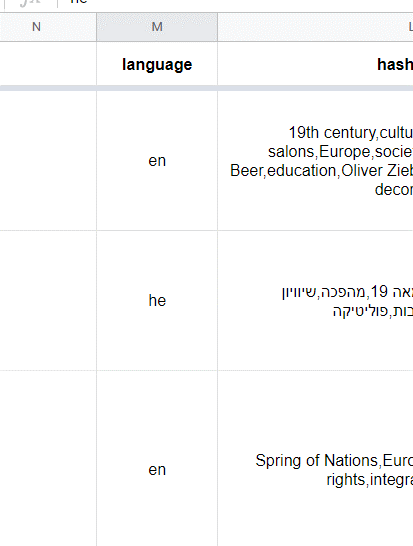 He = עברית
En = אנגלית
בהצלחה
האתר נהגה ואופיין על ידי אסף גמזו, מנהל מחלקת החינוך המוזיאוני.הובלת פיתוח האתר: עינת שרון, מנהלת מחלקת דיגיטל, ואסף גמזו.ניהול הפרוייקט: מיכל תאומי סלע.תכנות: ניר גולדברג.
צוות פיתוח והעלאת תכנים: תמר עמיחי, נוי ארד, אפרת אביעזר, שרית גמליאל פולק ונינה חנינא.
תרגום: לילי שמידט